السَّلامةُ أَثْناءَ عُبُورِ الشارِعِ
السَّلامةُ أَثْناءَ عُبُورِ الشارِعِ
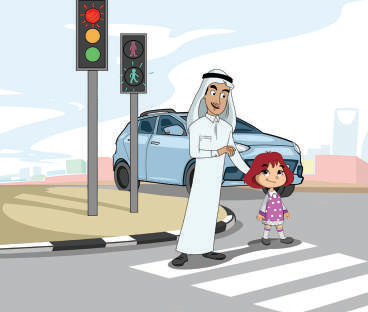 أعبر الشارع من المكان المخصص لعبور المشاة و عندما تكون إشارة السيارات حمراء و إشارة المشاة خضراء
صِفِي ما تَرَيْنَهُ فِي الشَّكْلِ أَمامَكِ؟
الوحدة 
1
صحتي و سلامتي
السَّلامةُ أَثْناءَ عُبُورِ الشارِعِ
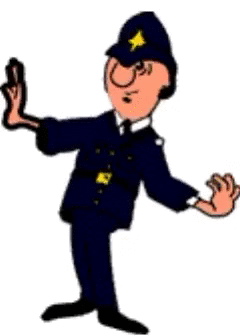 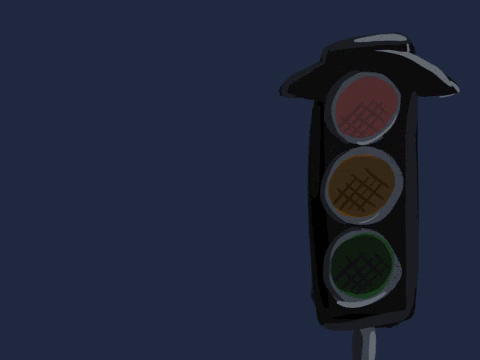 تُسَمَّى الخُطُوطُ البَيْضاءُ فِي الطَّرِيقِ مِنْطَقَةَ عُبورِ المُشاةِ وَيُرْمَزُ لَها بالشَّكْلِ
الإِشارةُ الضَّوْئِيَّةُ تُساعِدُ فِي تَنْظِيمِ المُرُورِ
الوحدة 
1
صحتي و سلامتي
السَّلامةُ أَثْناءَ عُبُورِ الشارِعِ
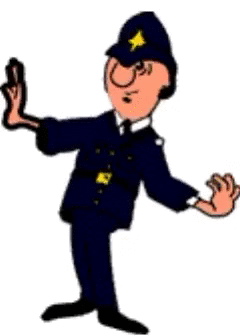 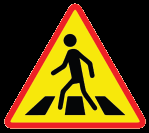 أَنْواعُ الإِشاراتِ الضَّوْئِيَّةِ:
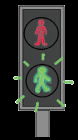 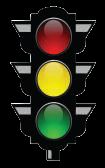 الوحدة
 1
صحتي و سلامتي
B
A
السَّلامةُ أَثْناءَ عُبُورِ الشارِعِ
OPTION
OPTION
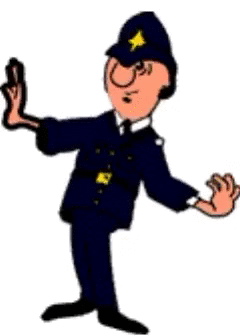 إِشاراتٌ ضَوْئِيَّةٌ للسيارات
إِشاراتٌ ضَوْئِيَّةٌ للمشاة
نشاط 1  ما أَوْجُهُ الشَّبَهِ وَالاخْتِلافِ بَيْنَ الإِشارةِ الضَّوْئِيَّةِ لِلسَّيّاراتِ وَالإشارَةِ الضَّوْئِيَّةِ لِلمُشاةِ؟
التّشابُه
اَلاِخْتِلاف
خاصة بالسيارات 
اللون الأصفر
 للتخفيف من السرعة
اَلاِخْتِلاف
أنَّ كلَّاً منهما يشير
  الأحمر توقف
    الأخضر انطلاق
خاصة بالمشاة
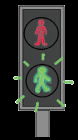 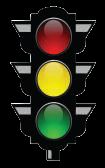 1
يَسِيرُ عِنْدَما تَكُونُ الإِشارةُ بِاللُّوْنِ الأَخْضَرِ.
يَتَوَقَّفُ السائِقُ عِنْدَما تَكُونُ الإِشارةُ بِاللَّوْنِ الأَحْمَرِ
يَسْتَعِدُّ لِلْوُقُوفِ عِنْدَما تَكُونُ الإِشارةُ بِاللَّوْنِ الأَصْفَرِ.
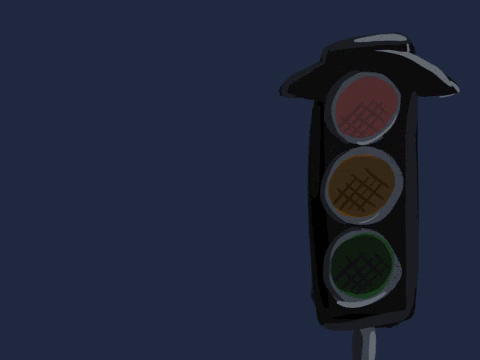 الوحدة 
2
صحتي و سلامتي
2
السَّلامةُ أَثْناءَ عُبُورِ الشارِعِ
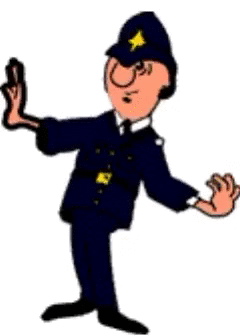 3
نشاط 2
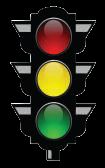 السؤال
الجواب
بِمَ تَعْمَلُ الإِشارةُ الضُّوْئيَّةُ ؟
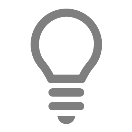 تعمل الكترونيَّاً بالكهرباء
الوحدة
 1
صحتي و سلامتي
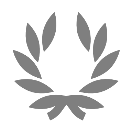 السَّلامةُ أَثْناءَ عُبُورِ الشارِعِ
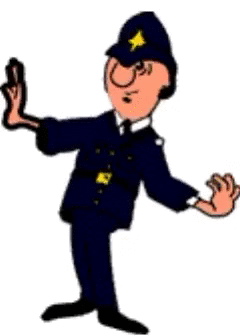 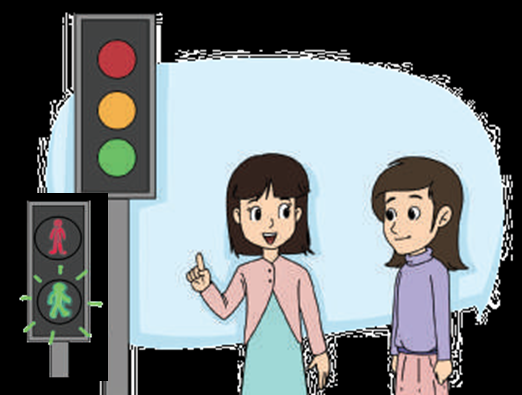 نشاط 3 
أعْبرُ الشارِعَ عِنْدَما :
الوحدة 
2
صحتي و سلامتي
تَكُونُ إِشارةُ المُشاةِ بِاللَّوْنِ
السَّلامةُ أَثْناءَ عُبُورِ الشارِعِ
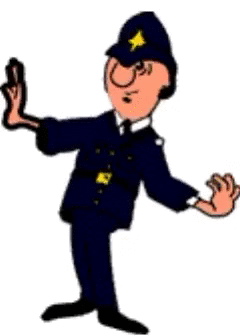 وإِشارةُ السَّيّاراتِ باللَّونِ
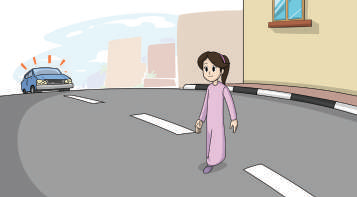 اِسْتَخْدِمِي الرُّسُومَ التَّخْطِيطِيَّة الآتِية، لِتَصِفِي مُشْكِلةَ عُبُورِ الشارِعِ
 مِنَ الأَماكِنِ غَيْرِ المُخَصَّصةِ
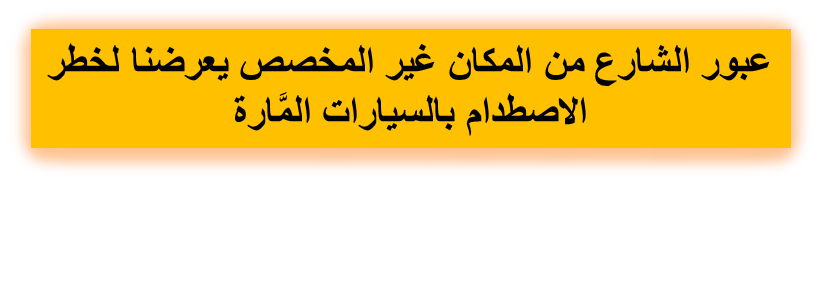 الوحدة 
1
صحتي و سلامتي
السَّلامةُ أَثْناءَ عُبُورِ الشارِعِ
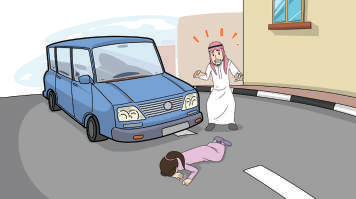 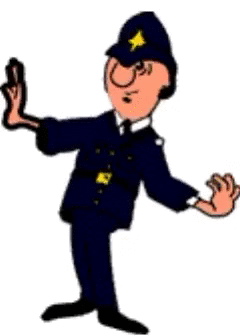 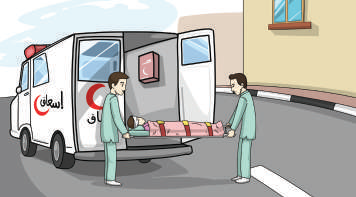 نشاط 4     قَدِّمِي نَصِيحةً لِزَمِيلاتِكِ أَثْناءَ عُبُورِهِنَّ الشارِعَ
زميلاتي!!!
احرصن على عبور الشارع من المكان المخصص لعبور المشاة بعد توقف السيارات و كذلك بعد الالتفات يميناً و يساراً للتأكد من عدم وجود أي سيَّارة قد تتسبب لنا في حادث لا قدَّر الله .
الوحدة 
1
صحتي و سلامتي
السَّلامةُ أَثْناءَ عُبُورِ الشارِعِ
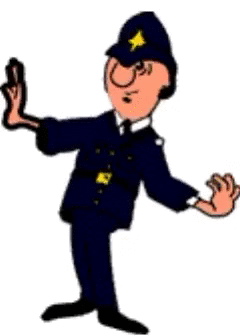 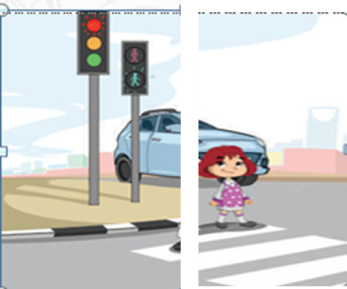 صغيرتي !!
عِنْدَ عُبُورِ الشَّوارِعِ الرَّئِيسةِ أَحْرِصُ عَلى اسْتِخْدامِ جِسْرِ الُمشاةِ
الوحدة 
1
صحتي و سلامتي
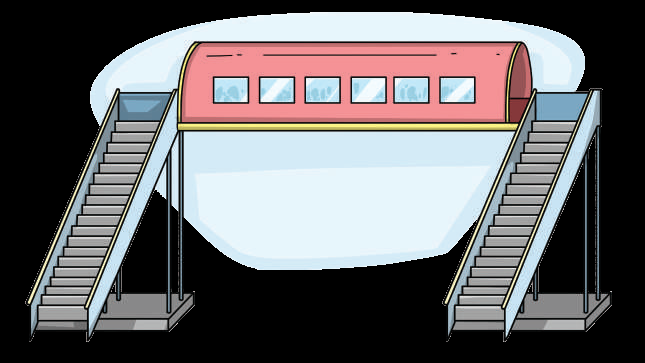 السَّلامةُ أَثْناءَ عُبُورِ الشارِعِ
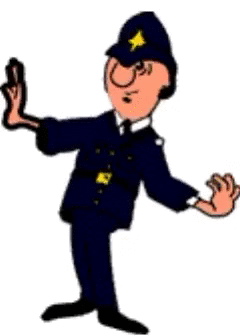 إِرْشَاداتٌ عامَّة
1
اُعْبُرِي الشارِعَ بِسُرْعةٍ بَعْدَ أَنْ تَتَأكَّدِي مِنْ خُلُوِّهِ مِنَ السَّيّاراتِ.
سِيرِي عَلى الرَّصِيفِ بَعْدَ عُبُورِ الشارِعِ
تَجَنَّبِي اللَّعِبَ فِي الشارِعِ
لا تَتَحَدَّثِي مَعَ الغُرَباءِ في الشارِعِ
الوحدة 
2
صحتي و سلامتي
2
السَّلامةُ أَثْناءَ عُبُورِ الشارِعِ
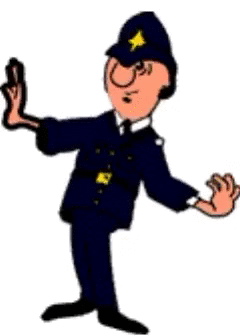 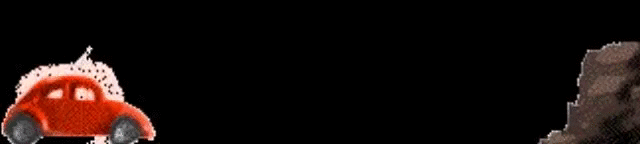 3
3
انتهى الدرس